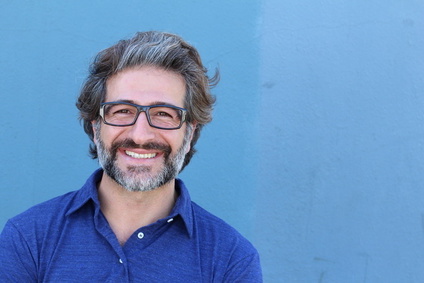 EXPERIENCES
COMPETENCES
FORMATIONS
QUALITES
Manipulatrice Radio spécialisée  (Musculosquelettique)
Manipulatrice Radio
Centre Hospitalier, Paris — 2019-2023
Centre Hospitalier, Lille — 2017-2019
Opération et maintenance des équipements d’imagerie dédiés à la musculosquelettique.
Collaboration avec les radiologues pour assurer des diagnostics précis et rapides.
Participation à des études cliniques visant à optimiser les techniques d'imagerie.
Formation et mentorat des stagiaires et nouveaux employés au sein du département.
Mise en œuvre de protocoles d'examen optimisés en fonction des pathologies.
Prise en charge des patients pour divers examens radiologiques, y compris IRM, scanner et radiographies.
Veille au confort et à la sécurité des patients durant les examens.
Collaboration étroite avec les équipes médicales pour une prise en charge globale du patient.
Maintenance et vérifications régulières des équipements pour garantir leur bon fonctionnement.
Sensibilisation des patients aux procédures et aux précautions à prendre avant et après les examens.
Mathieu LEFEVRE
Manipulateur Radio - Spécialisée en Imagerie Musculosquelettique | 12 ans d'expérience
PROFIL
LANGUES
Français - Langue maternelle
Anglais - Niveau B2 (Cadre européen commun de référence pour les langues)
Manipulatrice radio spécialisée en imagerie musculosquelettique avec 12 ans d'expérience. Expertise dans l'utilisation de technologies avancées pour des diagnostics précis. Dotée d'un solide sens du relationnel et d'une passion pour le soin aux patients, je cherche continuellement à me perfectionner dans mon domaine.
Maîtrise des techniques d'imagerie médicale, notamment IRM, scanner, et radiographie.
Connaissance approfondie des protocoles d'examen et des précautions de sécurité.
Compétences en traitement d'image et logiciels spécifiques à la radiologie.
Capacité à travailler en collaboration avec des équipes pluridisciplinaires.
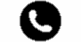 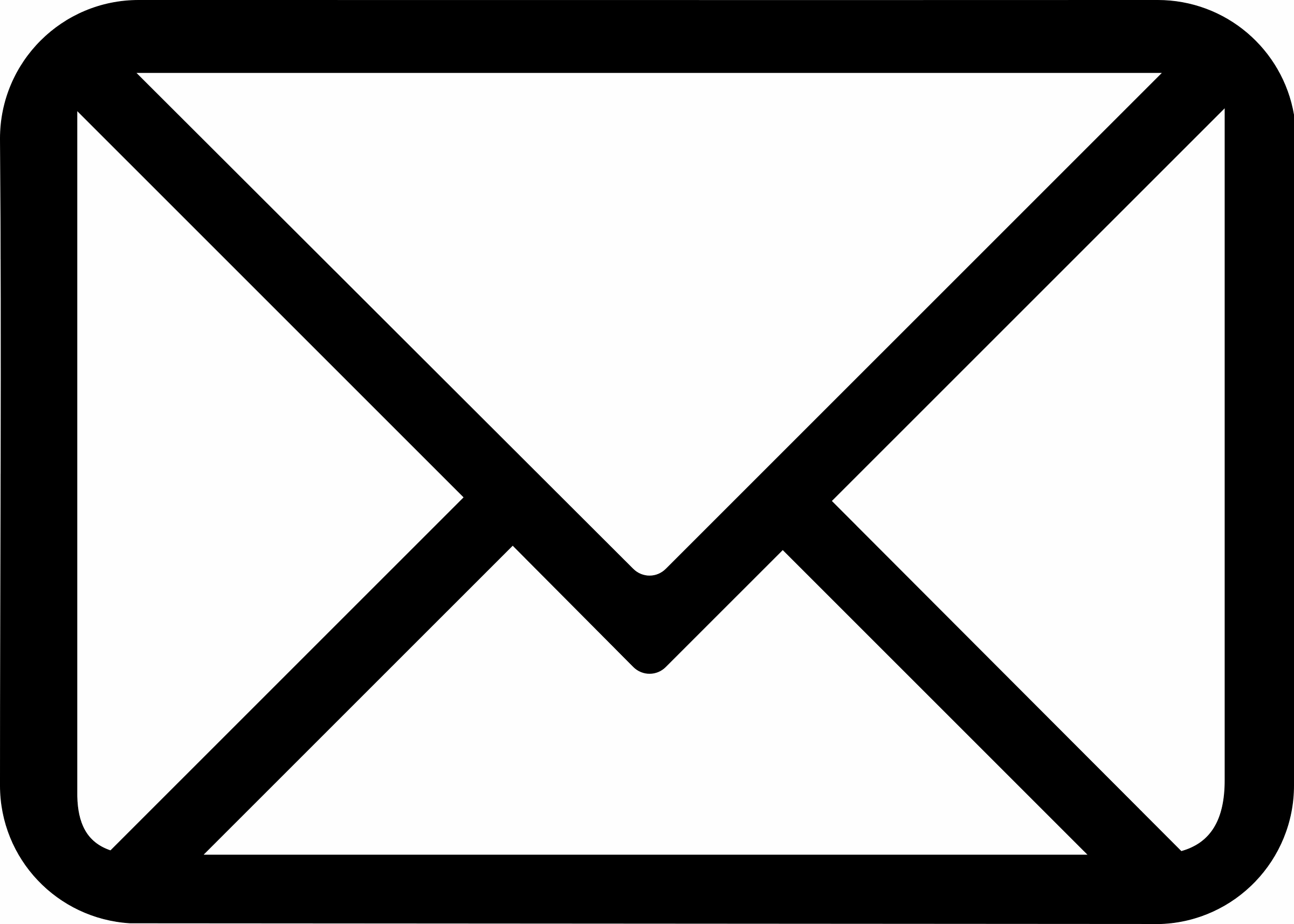 CONTACT
Excellente communication et sens de l'écoute.
Rigoureux, méthodique et attentif aux détails.
Empathie et patience, avec un focus particulier sur le confort du patient.
Capacité à rester calme dans des situations stressantes.
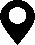 (0033) 1 02 03 04 05
monemail@mail.com
20 rue de la Réussite75012 Paris
Diplôme d'État de Manipulateur en Électroradiologie Médicale (DEMEM), Université Claude Bernard, Lyon — 200
Formation Continue en Imagerie Musculosquelettique, École des Techniques d'Imagerie Médicale, Marseille — 2012
[Speaker Notes: Fonts:
Header – Roboto Condensed Bold
Sub headings – Georgia Bold
Text - Georgia]
Cher(e) Candidat(e)

Merci d'avoir téléchargé ce modèle sur notre site. Nous espérons qu'il vous aidera à mettre en valeur votre CV.

---------------------------------------------------------------------------------------

Besoin de conseils pour rédiger votre CV ou vous préparer pour l’entretien d’embauche ? Consultez nos articles :

- Le titre du CV : guide pratique + 30 exemples
- Comment mettre en valeur son expérience professionnelle ?
- Rédiger une accroche de CV percutante + 9 exemples
- Les 7 points clés d'un CV réussi
- Personnalisez votre CV avec des icônes gratuites
- Bien préparer son entretien 

Nous proposons également plusieurs centaines d'exemples de lettres de motivation classées par métier et des modèles pour les mettre en forme.

- 1200 exemples de lettres de motivation 
- Les modèles de courrier
- Tous nos conseils pour rédiger une lettre efficace 


Nous vous souhaitons bonne chance dans vos recherches et vos entretiens  


Enfin, rappelez-vous qu'une bonne candidature est une candidature personnalisée ! Prenez donc le temps de la rédiger avec soin car elle décrit votre parcours professionnel et votre personnalité. 








----------------
Copyright : Les contenus diffusés sur notre site (modèles de CV, modèles de lettre, articles ...) sont la propriété de creeruncv.com. Leur utilisation est limitée à un usage strictement personnel. Il est interdit de les diffuser ou redistribuer sans notre accord. Contenus déposés dans 180 pays devant huissier. Reproduction strictement interdite, même partielle. Limité à un usage strictement personnel. Disclaimer : Les modèles disponibles sur notre site fournis "en l'état" et sans garantie.

Créeruncv.com est un site gratuit.